Физичко васпитање – 4. разред
СКОК У ВИС
Обрада
Скок у вис је стандардна атлетска дисциплина за све узрасне категорије и оба пола.

Састоји се од прескакања водоравно постављене летвице на тачно одређеној висини без икаквих помагала.

У школи се приликом извођења скока у вис изводи прекорачна техника „маказице“.
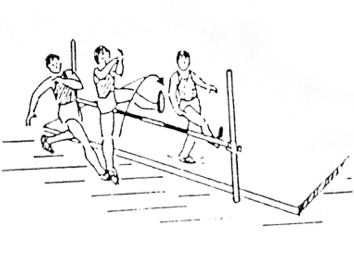 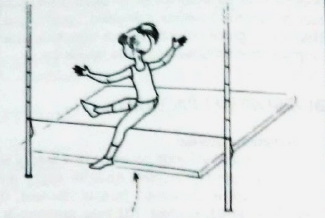 Прије извођења скока у вис потребно је урадити вјежбе за загријавање тијела.
Неке од тих вјежби су:
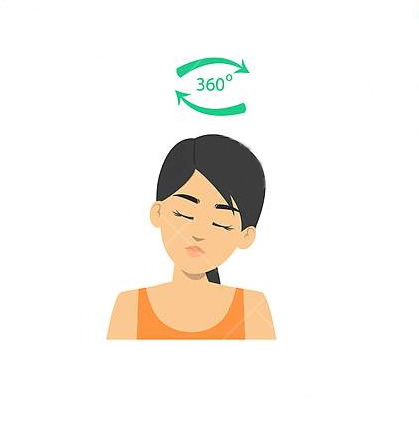 П.С. Раскорачни став, 
     руке о бок; кружење главом у 
     лијеву и десну страну.
2.  П.С. Раскорачни став, 
     руке у приручењу; кружење 
     рукама у зглобу рамена у 
     бочној равни према напријед 
     и назад.
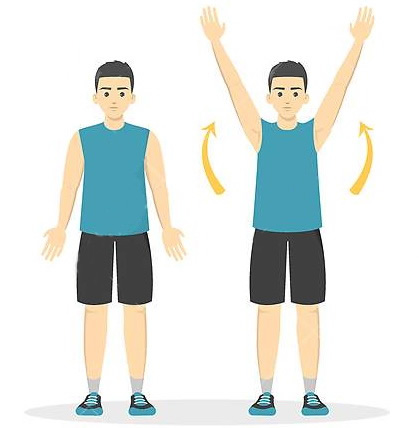 Прије извођења скока у вис потребно је урадити вјежбе за загријавање тијела.
Неке од тих вјежби су:
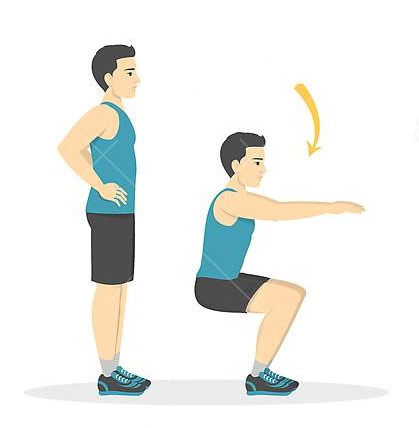 3.  П.С. Раскорачни став, 
     руке у предручењу; изводити   
     чучњеве с рукама у 
     предручењу.
4.  П.С. Раскорачни став, 
     руке на кољенима; изводити  
     почучањ наизмјенично у једну 
     и другу страну, кољеном 
     супротне ноге додирнути тло.
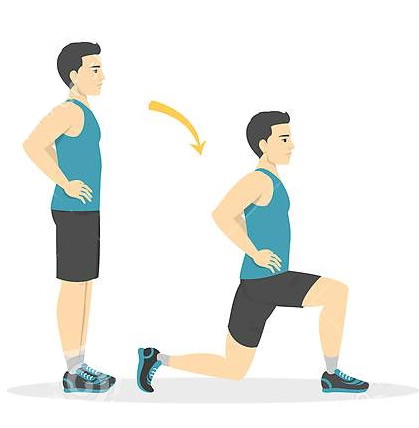 Прије извођења скока у вис потребно је урадити вјежбе за загријавање тијела.
Неке од тих вјежби су:
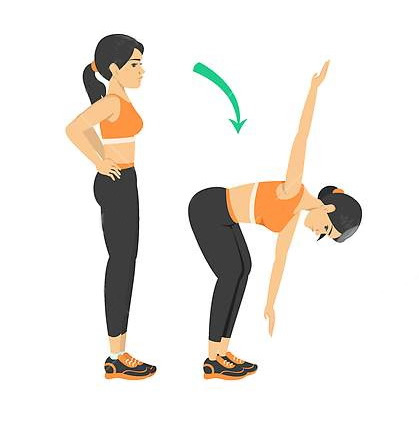 П.С. Раскорачни став,
      наизмјенично дохватити
      десном руком прсте лијеве 
      ноге и лијевом руком прсте 
      десне ноге.
Скок у вис „маказице“
Код куће можете извести овај скок, тако што ћете ластиш или конопац затегнути између двије столице у висини 30-40 cm и покушати прескочити на сличан начин.